Глобальный поиск устойчивых школ в Кыргызской Республике
Official project website:
https://sustainableschools.vision/
https://ecoschool.kg 
Social media accounts:
https://www.facebook.com/GlobalSearchforSustainableSchools
https://twitter.com/SusSchools 
https://www.instagram.com/susschools
ГЛОБАЛЬНЫЙ  ПОИСК  УСТОЙЧИВЫХ  ШКОЛ
Глобальный поиск устойчивых школ (GSfSS) - новый проект, реализуемый в рамках Программы «Устойчивый образ жизни и образование», входящей в сеть «One planet», для реализации Десятилетней рамочной программы по устойчивым моделям потребления и производства (10YFP). 
Девять стран мира объединились для проведения национальных конкурсов, в рамках которых участникам  предлагается представить школьные планы по обеспечению устойчивости своих школ. 
Школы-победители получат мини-гранты для реализации своих идей с начала 2020 года, воплощая свои мечты в реальность при поддержке экспертов из своей страны и всего мира.
Цель глобального поиска
Глобальный поиск устойчивых школ (GSfSS) направлен на то, чтобы помочь школам во всем мире перейти и внедрить устойчивые модели потребления для  устойчивого развития.
Страны-участницы
В проекте участвует 9 стран из регионов: Африка, Азиатско-Тихоокеанский регион, Латинская Америка и Карибский бассейн 

Бразилия		Камбоджа		Кыргызстан 
Намибия		Филиппины		Южная Африка, 
Суринам		Уганда		Вьетнам.
Организации
Глобальный поиск устойчивых школ - проект в рамках программы «Устойчивый образ жизни и образование» (SLE) Сети «Одна планета». 
Институт глобальных экологических стратегий – основной  координатор при содействии многостороннего консультативного комитета программы SLE и других консультантов. 
Для получения более подробной информации: https://sustainableschools.vision
Что такое SLE 10YFP ?
Глобальный поиск устойчивых школ - проект в рамках программы «Устойчивый образ жизни и образование» (SLE) Сети «Одна планета». 
SLE 10YFP - Программа по устойчивому образу жизни и образованию является одной из 6 программ в рамках 10-летних рамок программ по устойчивому потреблению и производству под руководством ЮНЕП 
https://www.facebook.com/Lifestyles10YFP/
ИНСТИТУТ ГЛОБАЛЬНЫХ ЭКОЛОГИЧЕСКИХ СТРАТЕГИЙ
Институт глобальных экологических стратегий (IGES) создан в марте 1998 года по инициативе правительства Японии и при поддержке префектуры Канагава на основе «Хартии создания Института глобальных экологических стратегий». 

Цель IGES - достижение новой парадигмы цивилизации и проведение инновационной разработки политики и стратегических исследований экологических мер, отражающих результаты исследований политических решений для реализации устойчивого развития как в Азиатско-Тихоокеанском регионе, так и во всем мире.
Как выбирались школы?
Каждая страна разрабатывала Критерии выбора школ на основе глобальных критериев. 
Глобальные критерии можно найти на нашей странице глобальных критериев.
Критерии разрабатывались экспертной группой и согласовывались и утверждались Институтом глобальных экологических стратегий.
Информационные ресурсы
Сайт глобального проекта  и страницы в соцсетях:
https://sustainableschools.vision/; 
@SusSchoolshttps://twitter.com/SusSchools
https://www.facebook.com/GlobalSearchforSustainableSchools/
https://www.instagram.com/susschools/
 Сайт национального проекта и страницы в соцсетях: 
https://ecoschool.kg; 
Facebook: https://bitly.su/1l0e3 
https://www.instagram.com/global_search.kg/
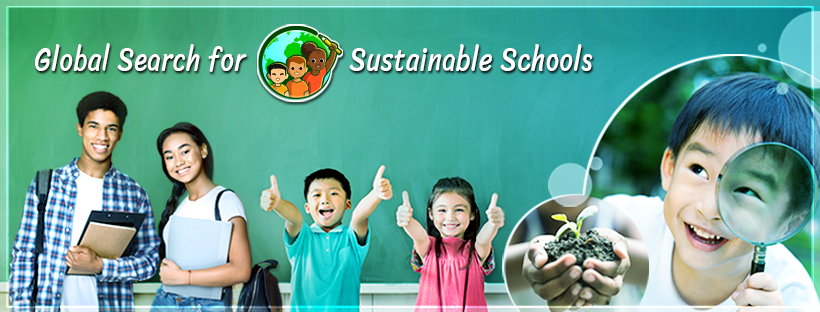 Благодарю за внимание